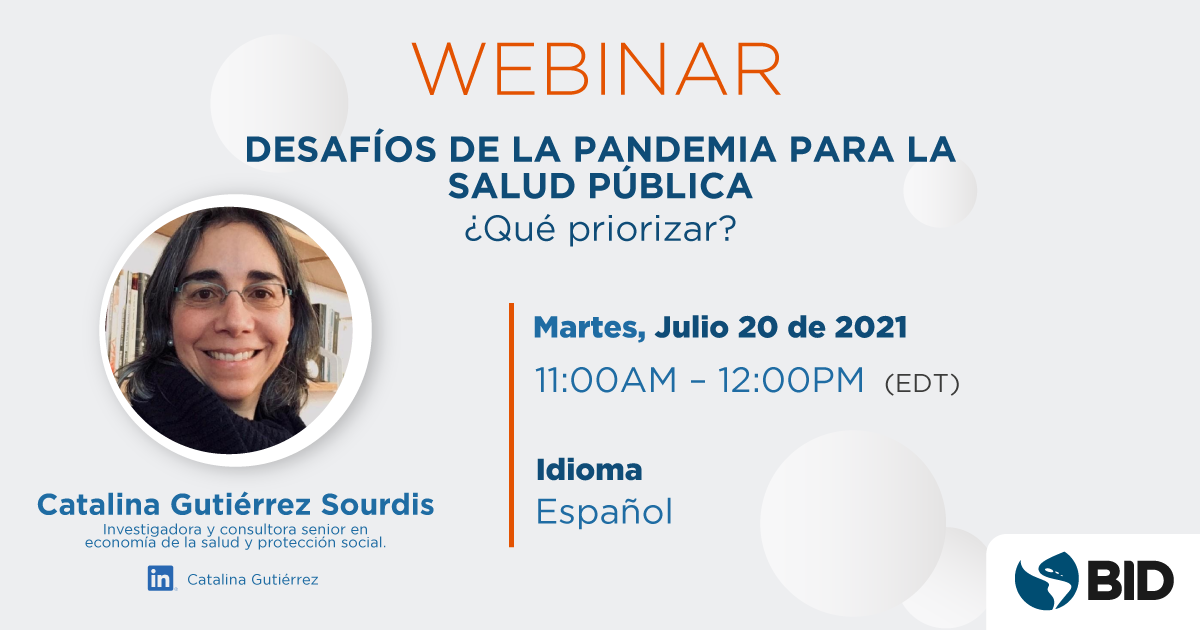 Serie de notas técnicas “Priorización en tiempos de pandemia”
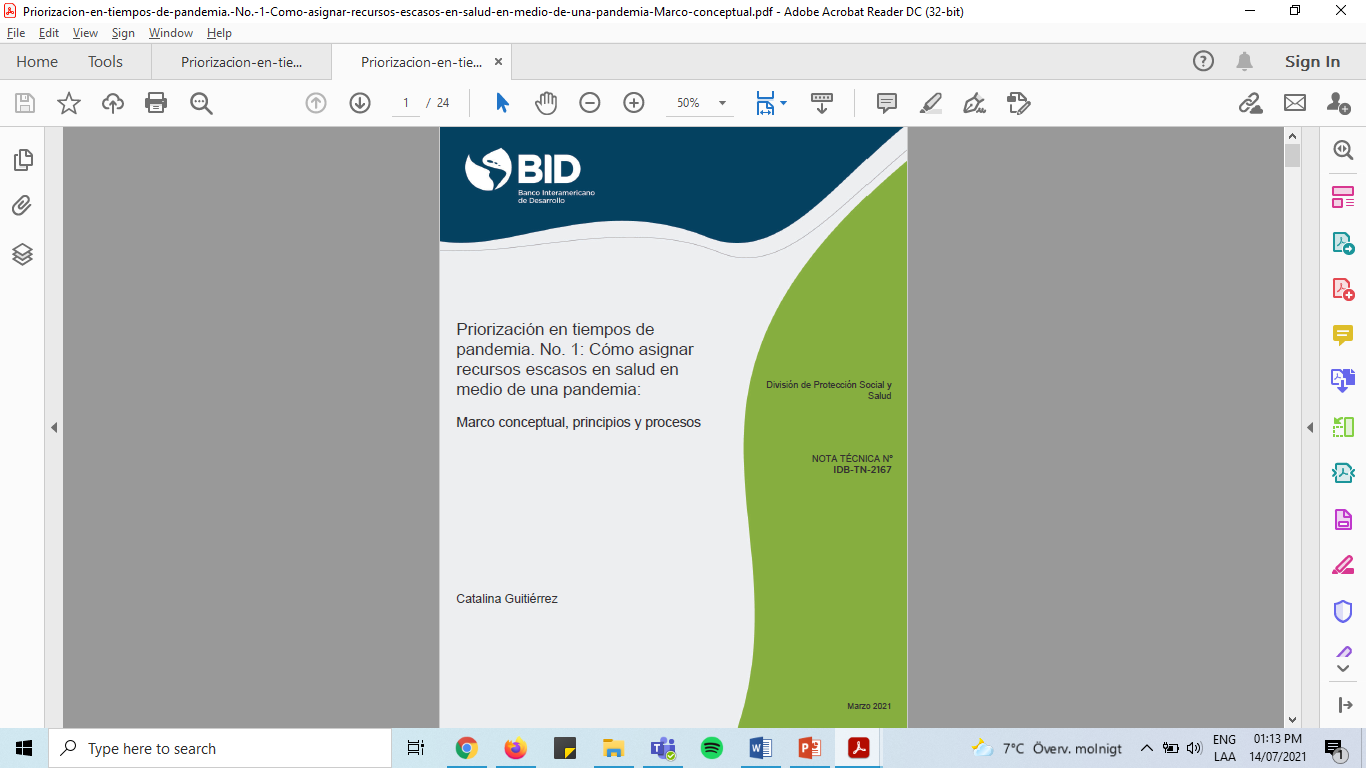 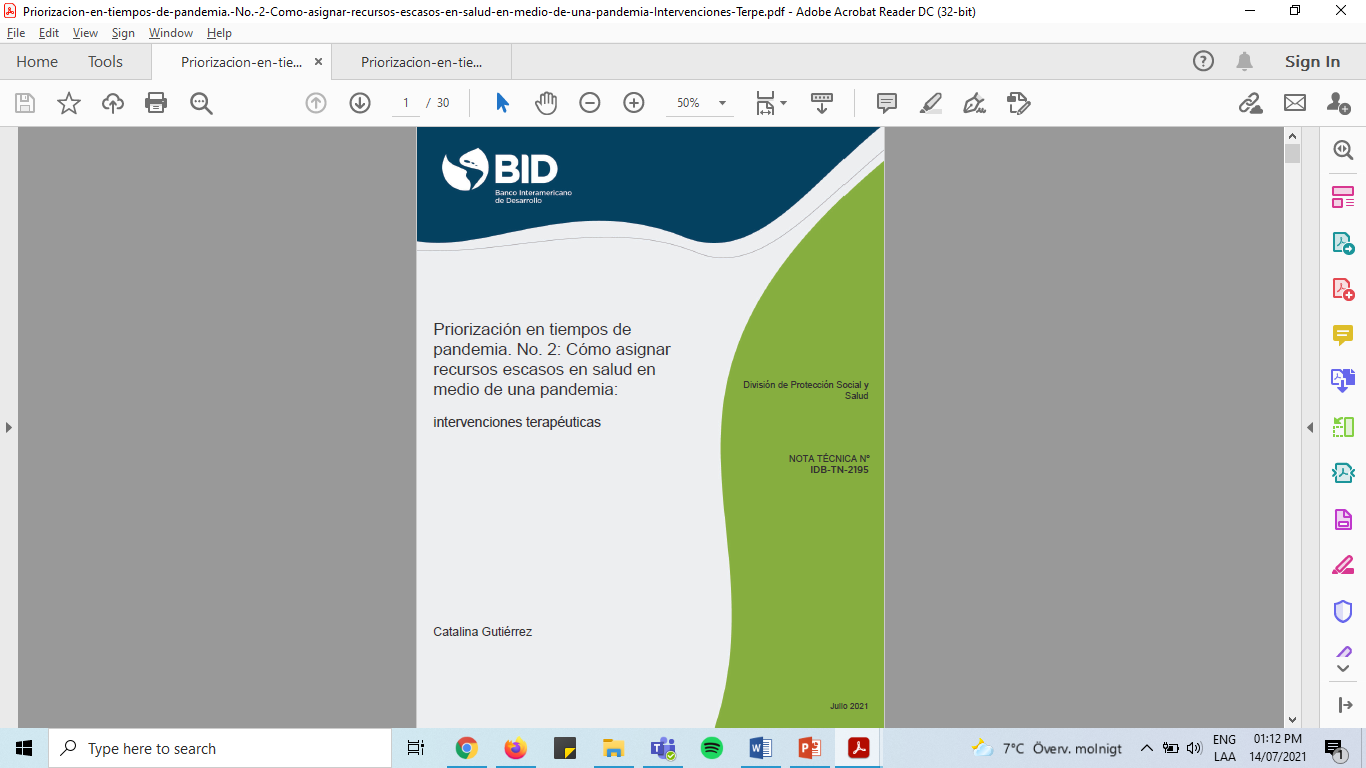 Accede a ellas en:
https://criteria.iadb.org/es/library

Próximamente: 

Nota No. 3: Cómo asignar recursos escasos en salud en medio de una pandemia. Intervenciones no terapéuticas

Nota No. 4: Cómo asignar recursos escasos en salud en medio de una pandemia. Servicios de salud no Covid-19
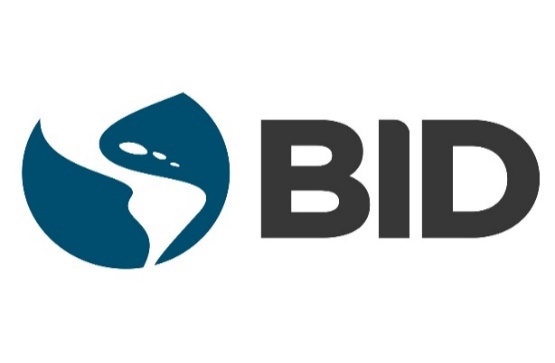 Red CRITERIA
Quienes nos acompañan hoy…
Experta invitada
Catalina Gutiérrez
La Dr. Catalina Gutiérrez, es economista PhD. de la universidad de Nueva York, especialista en Economía de la salud y protección social. Ha sido profesora de la Universidad de los Andes en Colombia y consultora para diferentes gobiernos, entidades multilaterales y ONGs, con amplia experiencia en temas de financiamiento de la salud y asignación de recursos, en varios países de nuestra región. 
Moderadoras 
Ursula Giedion, 
Economista, magister en economía política, experta en políticas de salud y priorización explicita. Autora de múltiples publicaciones sobre el tema de nuestro webinar y experiencia de más de 20 años en financiamiento de la salud y  coordinadora de la red CRITERIA del BID.
Marcella Distrutti,
Magíster en Financiamiento, Planificación y Políticas de Salud y magíster en Desarrollo Internacional y Economía. Experta en fortalecimiento de sistemas de salud, se ha desempeñado como consultora para organizaciones como el Banco Mundial. Actualmente es Especialista en Salud del BID y coordinadora de la red CRITERIA.
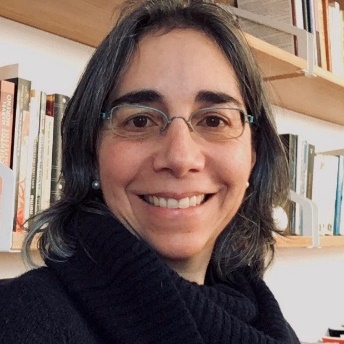 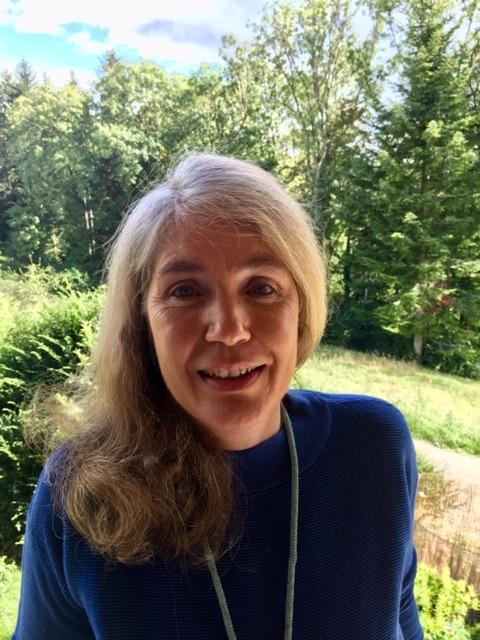 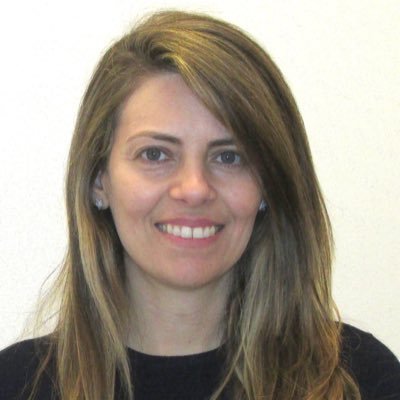 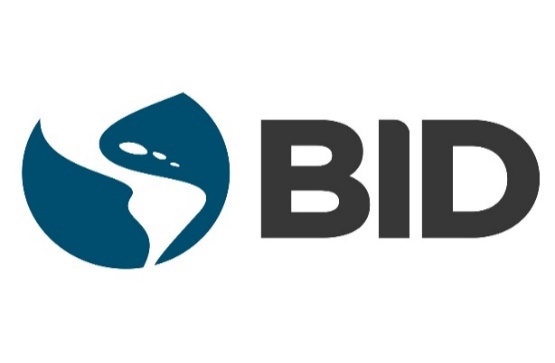 Red CRITERIA
¿Qué hay que priorizar?
Priorización ente grupos poblacionales
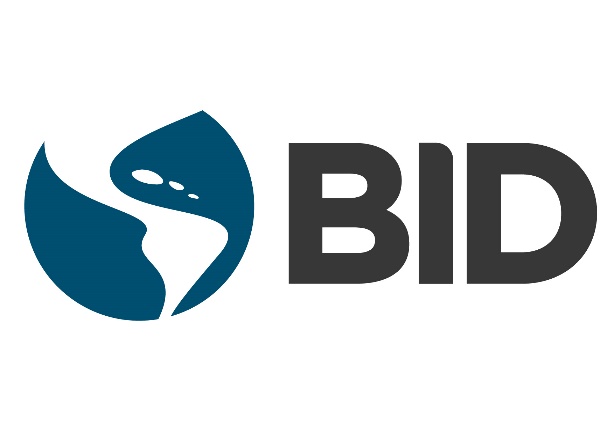 Red CRITERIA
[Speaker Notes: Muchas gracias por esta invitación, es un placer estar con ustedes en este webinar. 
Las notas técnicas abarcan en detalle el tema de la priorización y es imposible cubrir todos los temas en esta presentación. Quiero entonces resumir algunos de los puntos que me parecen más relevantes, pero los invito a leer las notas, que describen más detalle los temas que trataré acá.
Lo primero que quiero presentar es el marco conceptual que se desarrolla en la primera nota técnica. El marco hace referencia a QUÉ es lo que debemos priorizar para minimizar los impactos en salud de la pandemia. Y CÓMO hacer esta priorización.

CLICK, empecemos por QUÉ es lo que debemos priorizar de manera explícita. Las nota propone pensar la priorización como tres bolsas de recursos o dimensiones de asignación. En Una primera dimensión debemos definir…. 

LEER DIAP. 

En las notas abordamos los dos primeros segmentos de la pirámide, pero es importante no olvidar que otros sectores, como la priorización de asistencia social también tiene impactos en salud, y compite por la misma bolsa de recursos.]
¿Cómo priorizar?
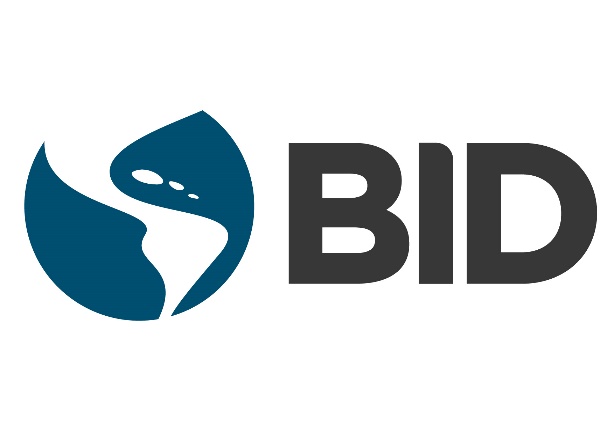 Red CRITERIA
[Speaker Notes: La nota  también aborda el cómo, y propone que la priorización debe hacerse de manera holística, guiada por principios y siguiendo procesos.

CLICK. Leer diapositiva 1

CLICK

Eficiencia: alcanzar el mayor bienestar posible con los recursos disponibles.  

Equidad/Solidaridad: todas las personas deben tener la misma probabilidad de acceder a los beneficios sin referencia a su edad, genero, religión, capacidad de pago, condición social, o localización geográfica. También busca que el costo de las intervenciones sea absorbido de manera colectiva y distribuido equitativamente, y evita exacerbar inequidades 

Reciprocidad : La reciprocidad da prioridad en la asignación de recursos a quienes asumen un riesgo o costo desproporcionado en beneficio de otros. ej. Personal de salud

Protección de la libertad individual. El consentimiento informado, respeto por la decisión individual  y la libertad individual consignada en las constituciones y acuerdos internacionales.

CLICK
Publicidad: Las razones y procesos que se usaron para decidir deben ser públicos y transparentes.

Basados en la evidencia: Las decisiones deben incorporar toda la evidencia posible, y deben explicitar la calidad e incertidumbre de la misma. Si el costo de una decisión es alto, esta debe estar soportada en evidencia de alta calidad y baja incertidumbre.

Relevancia: El raciocinio apela a la evidencia, y las razones usadas son válidas para quienes resultan afectados por la decisión. Esto requiere necesariamente procesos participativos que consulten las preferencias de los afectados y de  otros actores relevantes (expertos, personas del común).
 
Consistencia: Las reglas de decisión se aplican de manera uniforme entre personas y a lo largo del tiempo, dos personas idénticas deben estar sujetas a la misma decisión. Variaciones en el tiempo deben responder a nueva evidencia, y no a cambios arbitrarios de reglas.

Apelación y revisión: Las decisiones deben poder revisarse a la luz de nueva evidencia o nuevos argumentos, o si no se cumplió el proceso estipulado.
 
Regulación: Los pasos y reglas del proceso de decisión son explícitos y públicos, y son monitoreados para garantizar su cumplimiento.]
Cómo asignar Intervenciones farmacológicas
Contexto clínico – entre pacientes o grupos poblacionales
Contexto sectorial – entre intervenciones
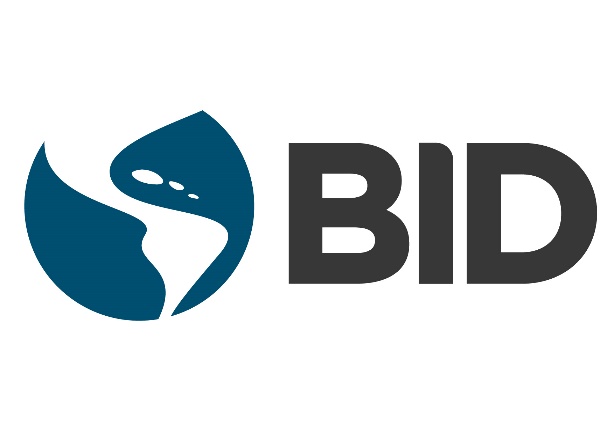 Red CRITERIA
Eficiencia: mayor número de vidas salvadas
Criterios y puntajes clínicos objetivos  (SOFA)
Todos los pacientes deben ser evaluados con los mismos criterios independientemente si tienen COVID o no
Asignar el recurso por orden de llegada
Asignar el recurso de manera aleatoria
Equidad: igual acceso ante igual necesidad, igualar tasas de sobrevida/letalidad
Priorizar jóvenes, niños para garantizar la oportunidad de completar el ciclo de vida
Garantizar el transporte a centros con servicios de atención o compensar con prioridad en vacunación, para población en zonas apartadas.
Reglas de asignación nacionales
Usar pronóstico de largo plazo o calidad de vida como criterios de priorización, pues exacerba desigualdades socioeconómicas y puede resultar discriminatorio.
Reciprocidad: proteger a los trabajadores de salud
Dar prioridad en el tratamiento y la atención a profesionales de la salud y personal no-médico directamente involucrado en la atención de pacientes COVID y a trabajadores en ocupaciones esenciales.
Usar sistema de reserva
Usar trabajador de salud como criterio de desempate
Libertad y autonomía
Informar al paciente de los riegos y beneficio
En lo posible, discutir por adelantado con el paciente sus deseos en caso de complicaciones.
Garantizar acceso al cuidado paliativo.
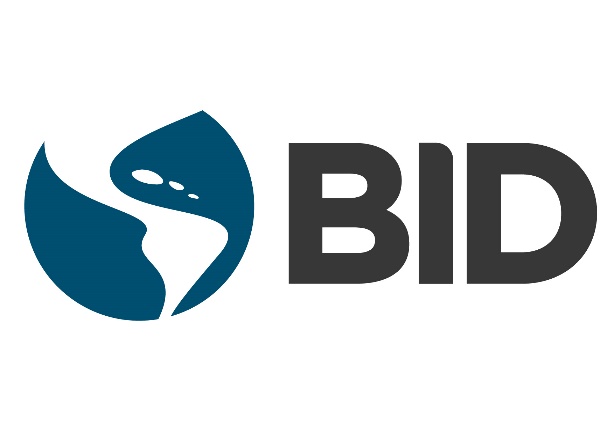 Red CRITERIA
[Speaker Notes: Esta diapositiva presenta los principios de asignación y las herramientas o reglas para su aplicación, para la asignación de IT como ventiladores, medicamentos y el tema de las vacunas que se cubre en mayor detalle en la nota 2.
Por ejemplo, para aplicar el principio de eficiencia en la priorización de ventiladores…EXPLICAR]
Eficiencia: costo-efectividad, impacto presupuestal
Vacunación es la intervención más costo-efectiva, especialmente si se tiene en cuenta el costo económico 
Dexametasona/glucocorticoides son CE
Concentradores de Oxigeno portátil
Servicios UCI son efectivos pero a un alto costo
Otras alternativas no son costo-efectivas en ALC con la evidencia disponible - solo bajo estudios clínicos (e.j Ivermectina, Cloroquina, Remdesivir, otros)
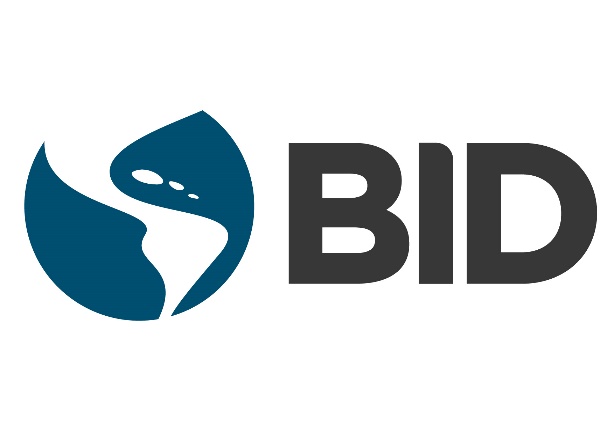 Red CRITERIA
[Speaker Notes: Para priorizar ENTRE intervenciones terapéuticas se debe tener en cuenta los mismos principios de asignación. En el caso de la eficiencia por ejemplo, se suele usar la costo-efectividad. La costo efectividad sin embrago requiere de información no siempre disponible en condiciones de una pandemia por un patógeno nuevo. Igualmente, para decidir si una intervención es es costo-efectiva se suele usar un umbral de CE, como 3 veces el PIB per cápita. Si el costo vida salvada es inferior al umbral la intervención es CE. Sin embargo no es claro que los umbrales que se usan en condiciones normales apliquen a condiciones de emergencias. Por esto a veces es más útil usar el impacto presupuestal, que da una idea clara del monto de recursos que podrían destinarse a otra intervención.

La revisión de literatura realizada, muestra que…la vacunación…

El Fondo Monetario Internacional predice que las economías de América Latina y el Caribe se habrán contraído un 7.2% generando pérdidas por US 280 mil millones una durante 2020 y 2021 debido al COVID-19, y concluye que  poner fin a la pandemia solo tres meses antes produciría casi $ 125 mil millones para la región únicamente en beneficios económicos.

Varios estudios soportan la costo-efectivida del al dexametasona…]
Como asignar intervenciones no farmacológicas
Entre grupos poblacionales
Entre intervenciones
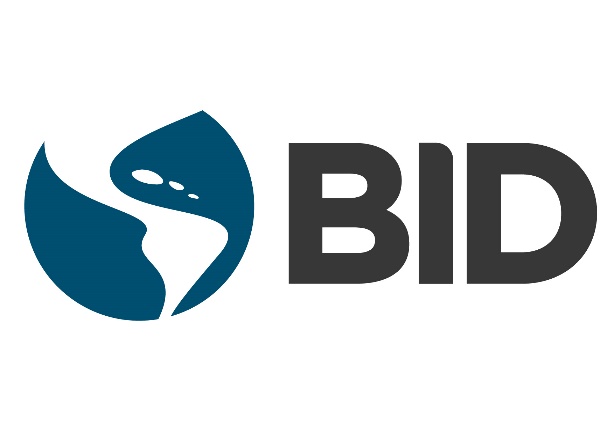 Red CRITERIA
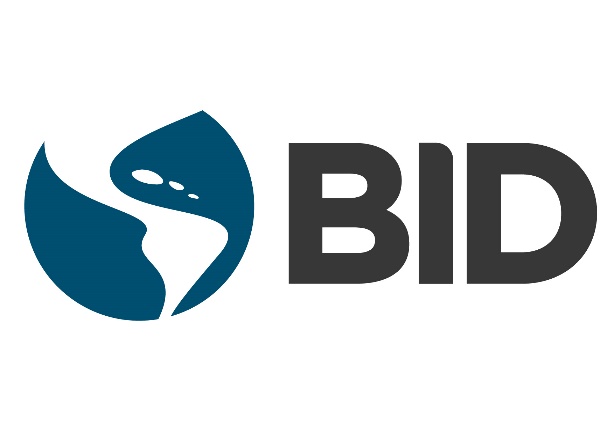 Red CRITERIA
[Speaker Notes: Existen tres tipos de INT…leer

El objetivo del distanciamiento es REDUCIR EL NUMERO DE CONTACTOS QUE TIENE LAS PERSONAS su efectividad se debe medir bajo este criterio, y si es posible traducirlo a vidas salvadas o contagios evitados, para poder comprar entre intervenciones.

LEER EL RESTO]
Costo efectividad e impacto presupuestal
Hay incertidumbre 
estudios usan diferentes medidas de desenlace
Umbral
Contextual: 
Nivel de desarrollo base (sistemas de información, laboratorios)
Depende de la efectividad de la comunicación alrededor de la estrategia y la confianza y la cultura
Varia con el nivel de contagio
El conjunto de medidas es más efectivo que las medidas aisladas
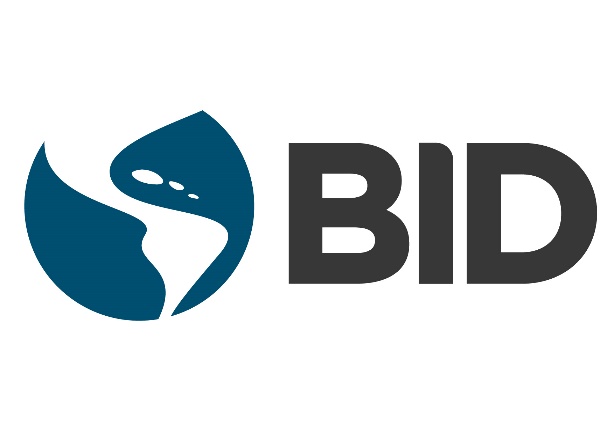 Red CRITERIA
[Speaker Notes: Existen importantes limitaciones a la hora de comparar entre INT…
INCERTIDUMBRE Y CONTEXTUAL

Además es importante tener en cuenta que VARIA CON EL NIVEL DE CONTAGIO

También sabemos que EL CONJUNTO…]
Gracias
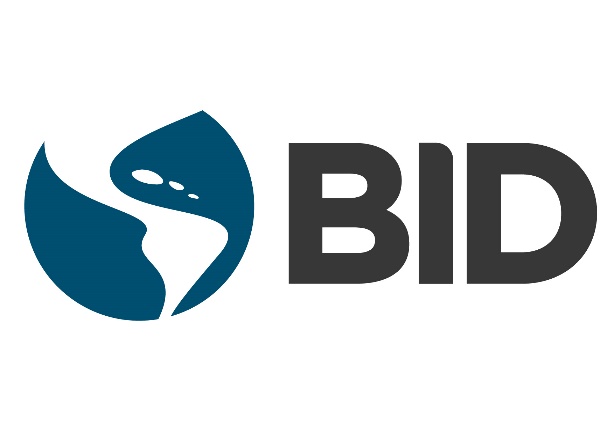 Red CRITERIA
CONTAGIO CONTROLADO
CONTAGIO MODERADO
MENOS COSTO EFECTIVO                    MAS COSTO EFECTIVO
CONTAGIO ACELERADO
Distanciamiento social (3 mts.), lavado de manos
Máscaras en la comunidad
Recomendación de teletrabajo
Pruebas recurrentes a toda la población
Diagnóstico y rastreo de contactos
Limitación a las aglomeraciones sociales
Acuartelamiento focalizado geográficamente /grupos de alto riesgo
Cierre de fronteras
Cierres parciales por sectores (restaurantes, gimnasios)
Acuartelamiento en casa
Cierre de colegios
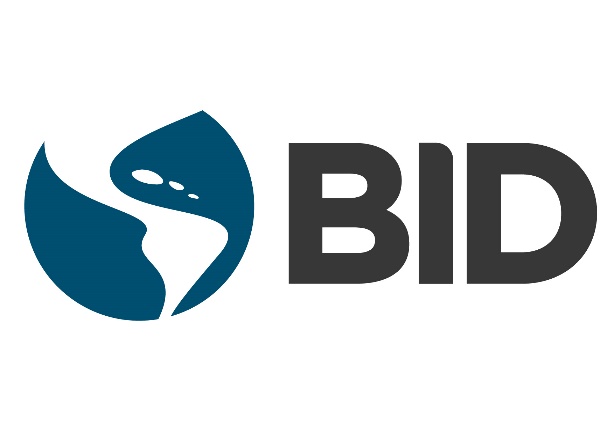 Acuartelamiento en casa nacional
Red CRITERIA
Exceso de mortalidad e impacto en otros servicios de salud
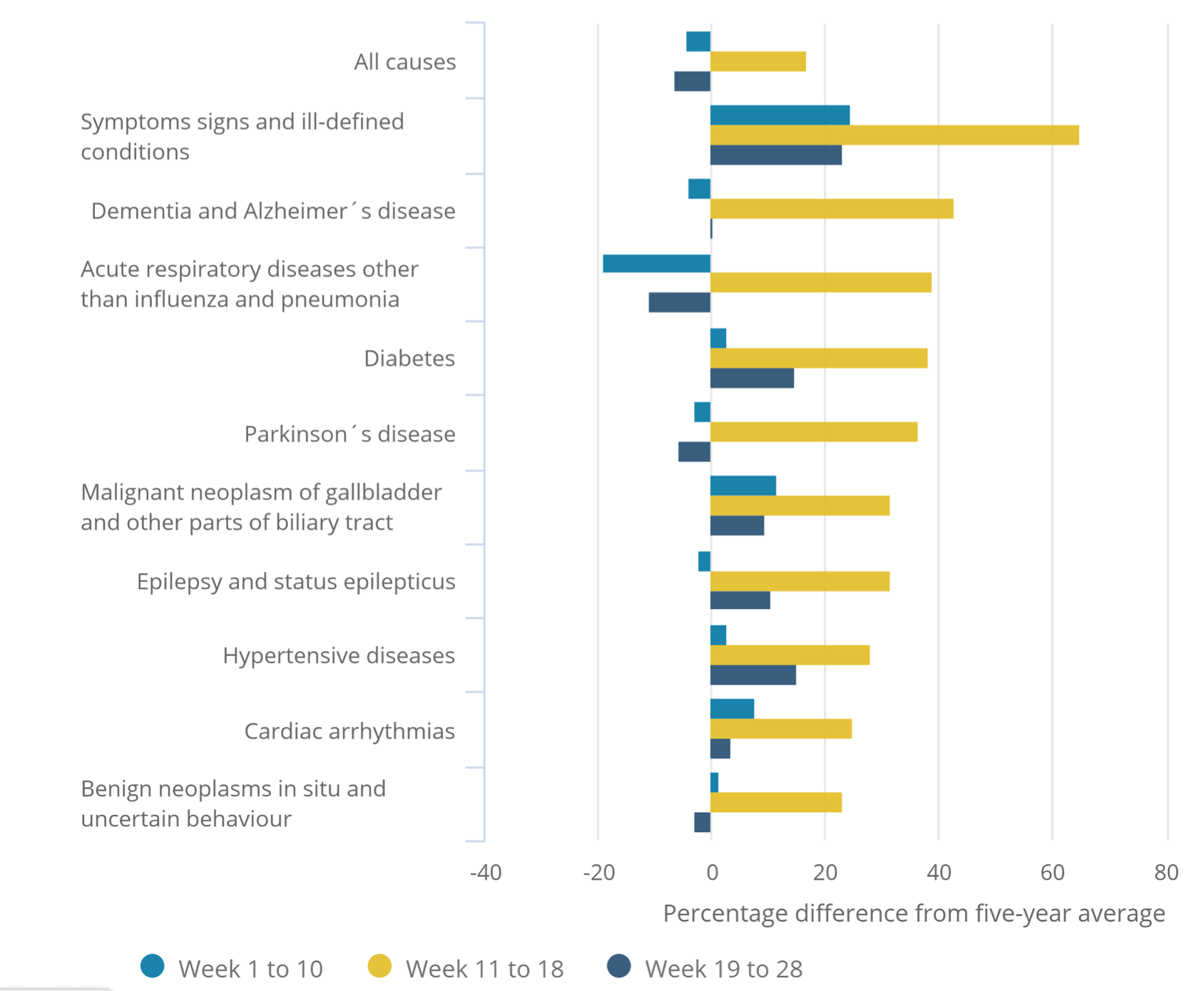 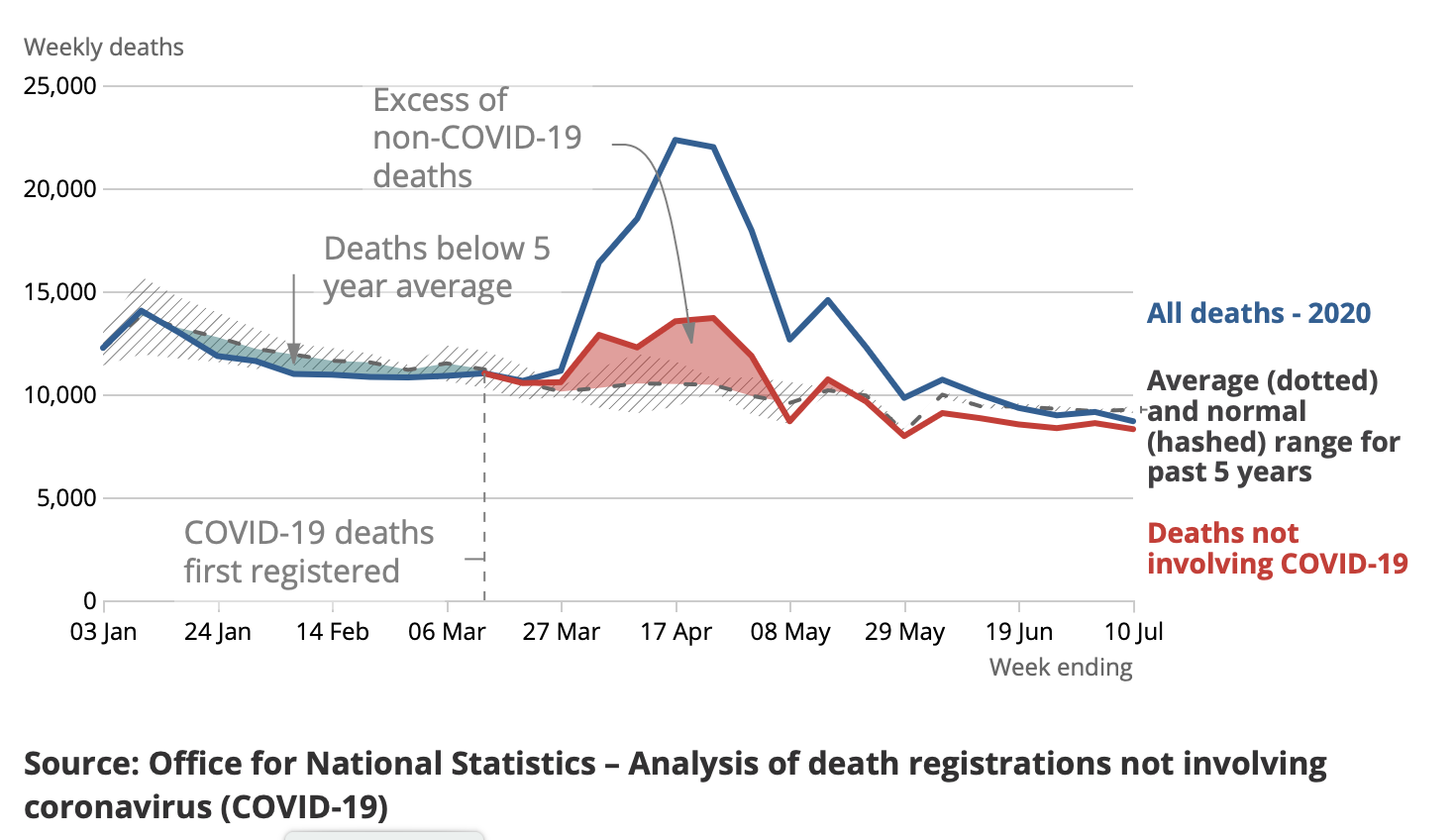 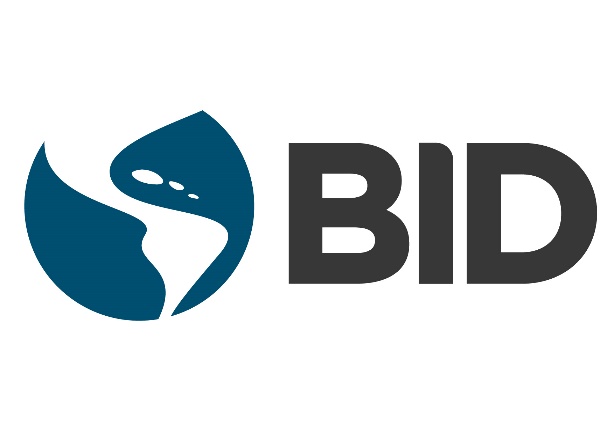 Red CRITERIA
Interrupción de servicios materno-infantiles
En el escenario más conservador la interrupción en los servicios de salud general resulta en 253,500  muertes adicionales en menores de 5 años y 12,200  muertes maternas adicionales (Roberton, et al, 2020)
El confinamiento ha disminuido la tasa de diagnóstico de TB en 23%, con lo cual se espera un aumento de 20% en la mortalidad en los próximos 5 años (280,000 muertes adicionales).
Globalmente, 3.7 millones de niños más dejaron de recibir vacunas en el 2020, comparado con el 2019. Varios países de ALC registran aumentos importantes en el porcentaje de niños sin vacunación completa (hasta 26% de incremento) (UNICEF).
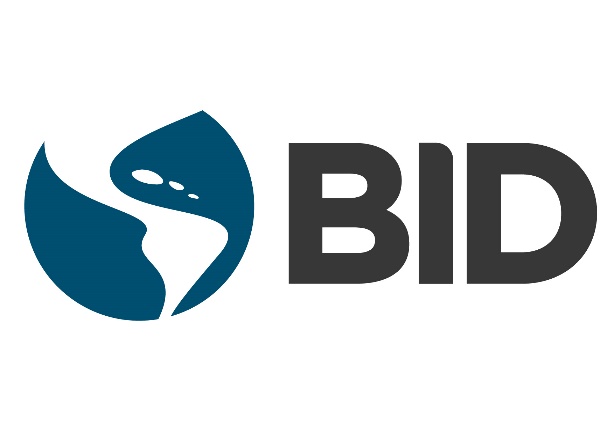 Red CRITERIA
[Speaker Notes: Al mirar servicios o condicione particulares también se evidencian impactos importantes. Un ejercicio de modelación realizado por…
 
Leer diapositivas 
 
Sin embargo hay lecciones importantes. La primera es que la experiencia muestra que es posible mitigar el impacto en otras condiciones, priorizando intervenciones, realizando ajustes como telemedicina, o dispensación de medicamentos a domicilio y para múltiples meses. Adicionalmente se evidenció la necesidad de desarrollar sistemas para monitorear los impactos en servicios de salud prioritarios con mayor impacto en los años de vida perdidos. Esto incluye otras enfermedades infecciosas, servicios materno-infantiles, y condiciones del sistema circulatorio entre otros, y realizar las intervenciones de mitigación necesarias.]
Recuerda descargar nuestras publicaciones “Priorización en tiempos de pandemia”
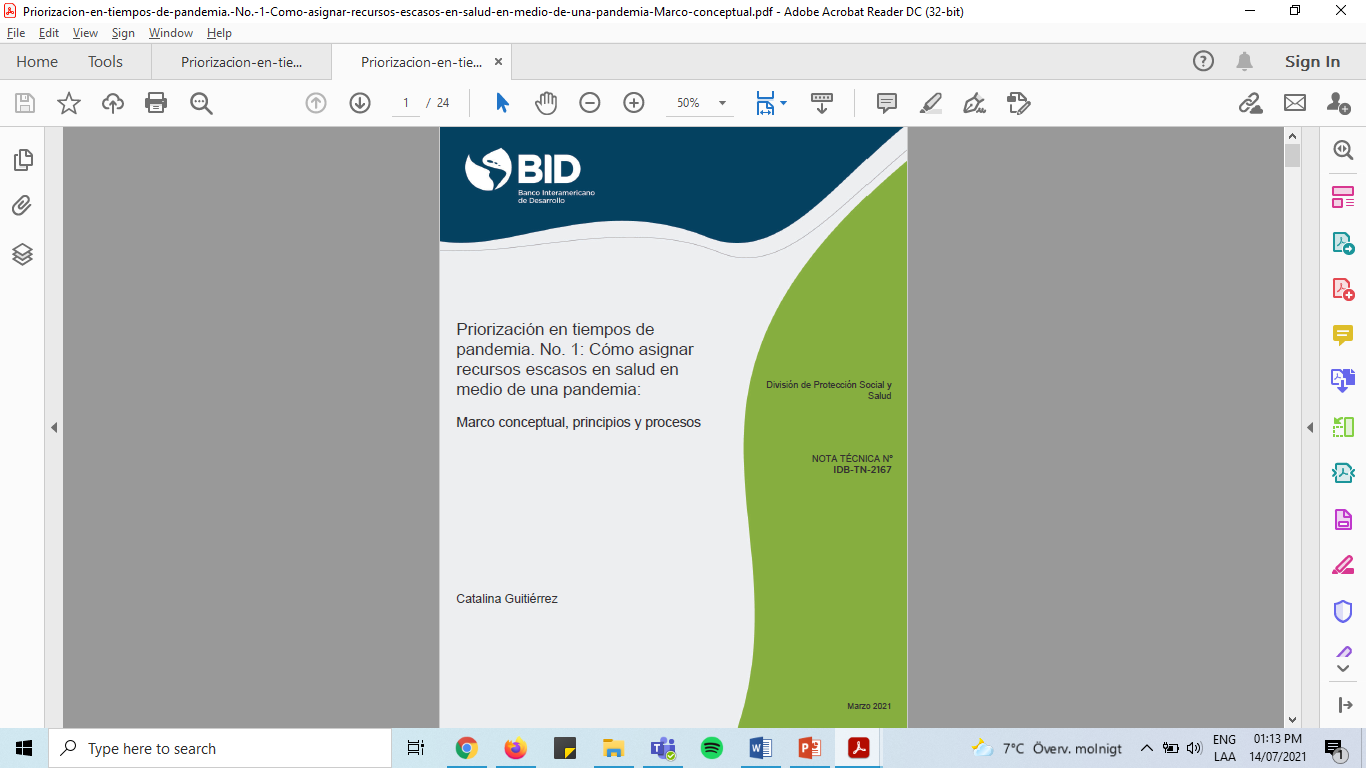 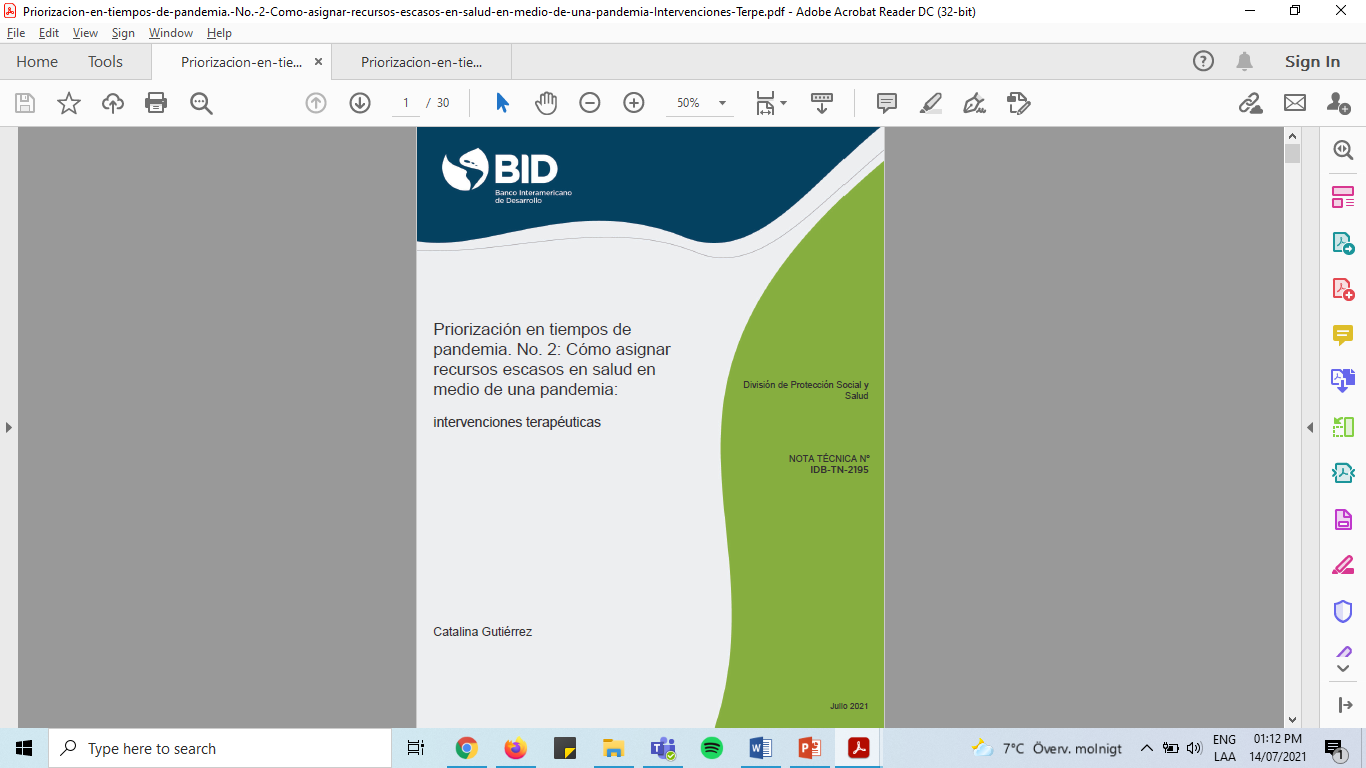 Accede a ellas en:
https://criteria.iadb.org/es/library

Próximamente: 

Nota No. 3: Cómo asignar recursos escasos en salud en medio de una pandemia. Intervenciones no terapéuticas

Nota No. 4: Cómo asignar recursos escasos en salud en medio de una pandemia. Servicios de salud no Covid-19
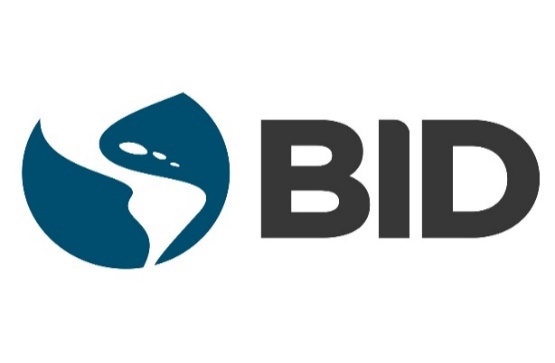 Red CRITERIA
¿Quieres conocer más sobre priorización explícita en salud y otras estrategias para mejorar la eficiencia del gasto sanitario?
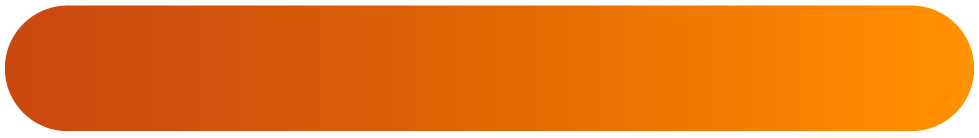 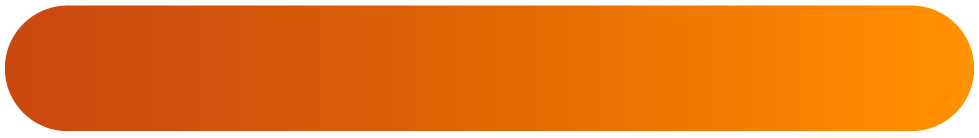 CURSO EN LÍNEA GRATUITO
QUÉ FINANCIAR EN SALUD Y A QUÉ PRECIO
TE INVITAMOS!
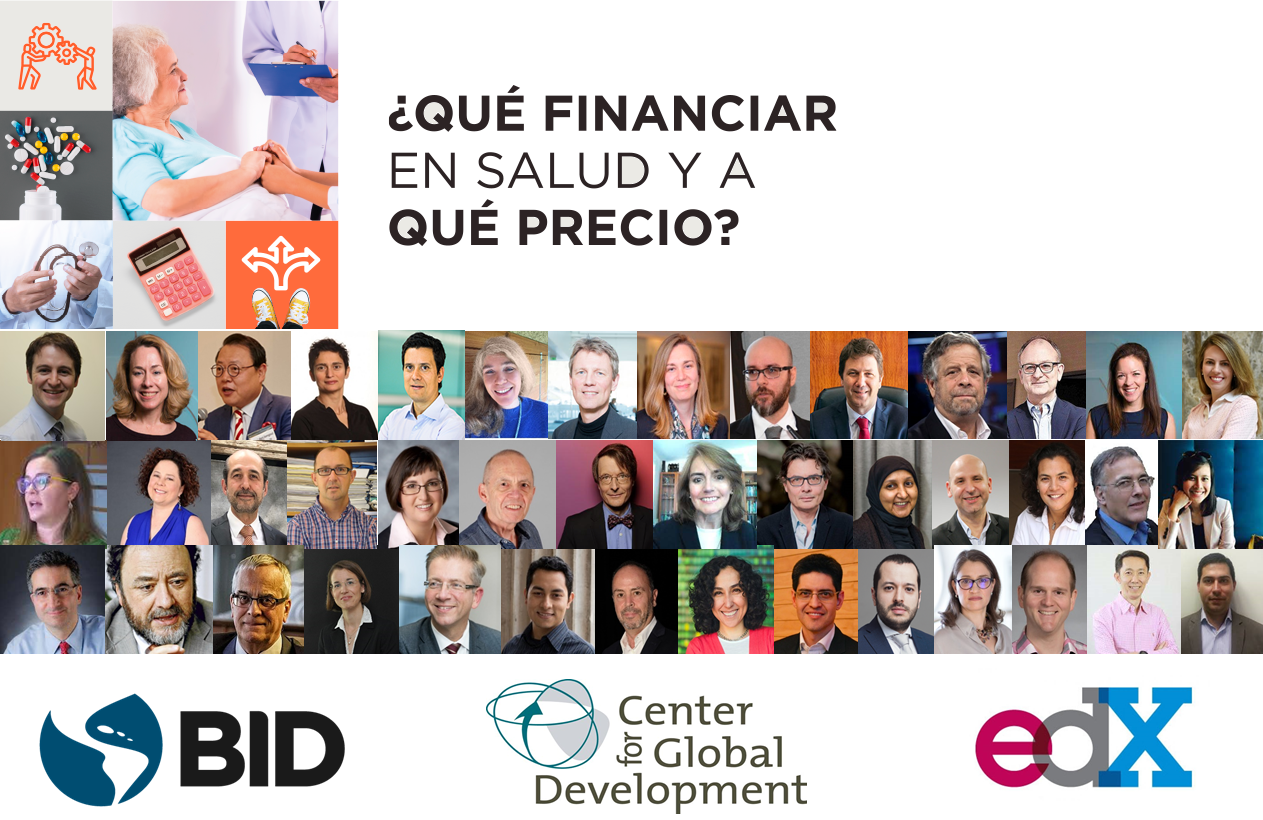 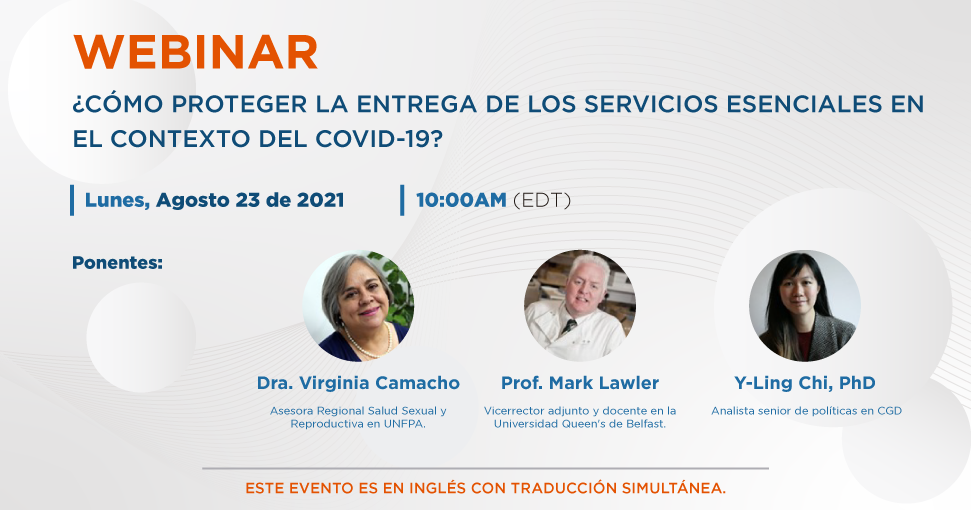 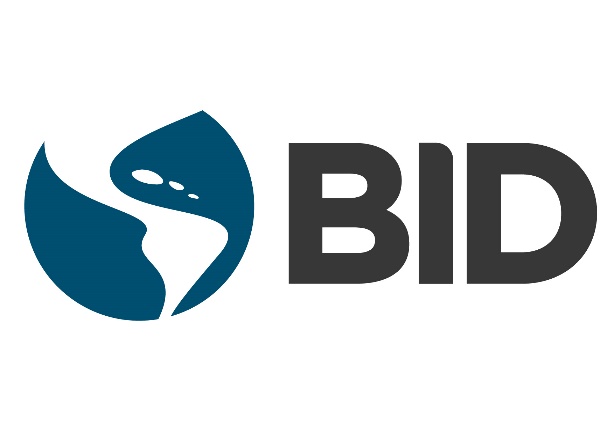 Red CRITERIA
¡Gracias!
Visitanos en https://criteria.iadb.org/es
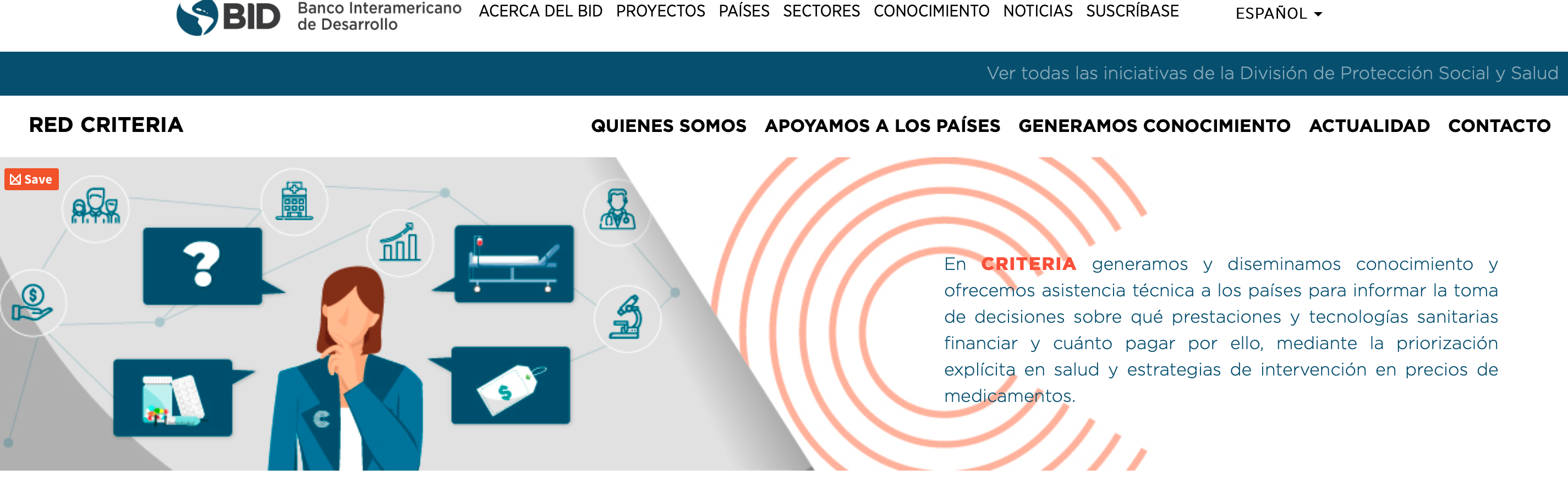 Red CRITERIA
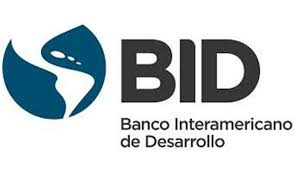